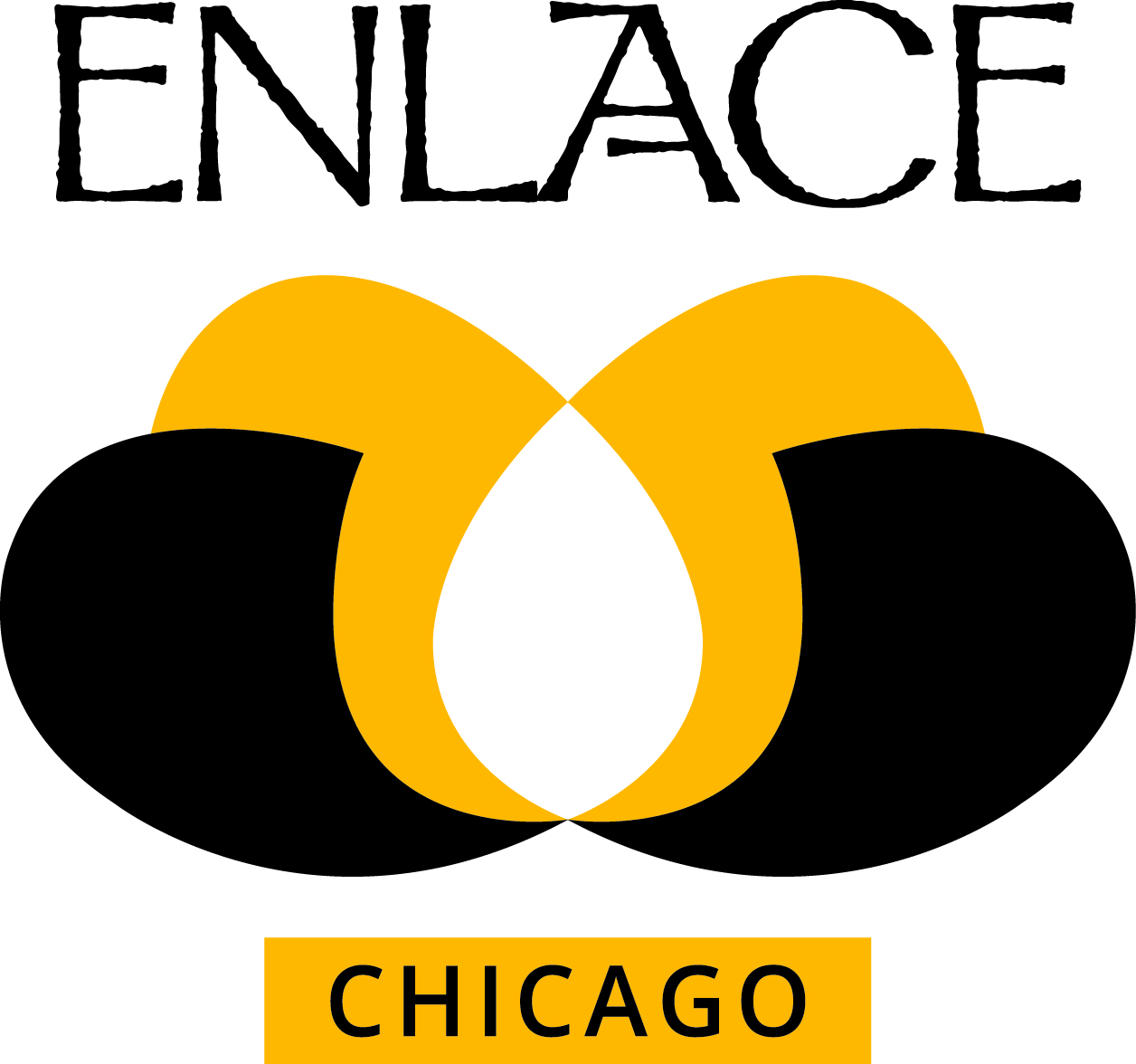 Developing a School DREAM Team in the Absence of a DREAM Act
Presentation By: 
Joselin Cisneros, Post-Secondary Coordinator & Undocumented Student Advisor at FCA
Quintiliano Rios Perez, Post-Secondary Coordinator & Undocumented Student Advisor at LVLHS
[Speaker Notes: Joselin]
Icebreaker
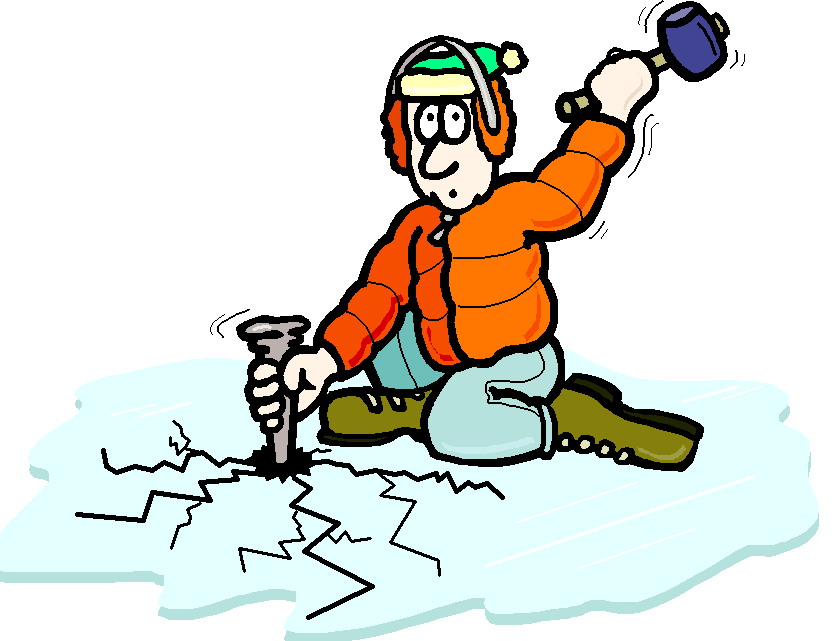 [Speaker Notes: Quinti]
Who we are:
Enlace Chicago: 
Improving the quality of life of Little Village residents

Avanza Little Village en route to College
1 on 1 Model
Career exploration & Academic Intervention
Undocumented Student Advisor
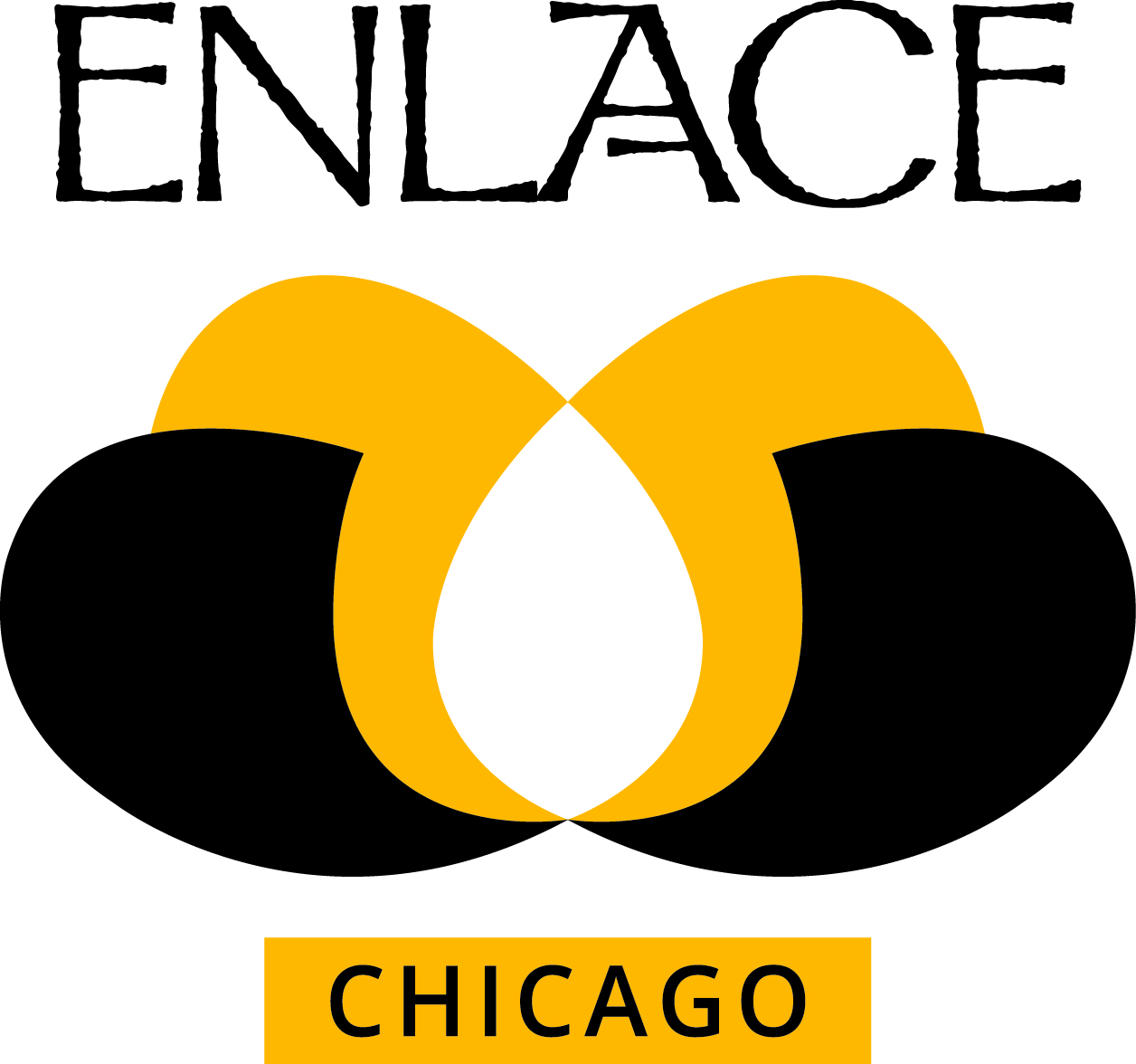 [Speaker Notes: Joselin]
Why?
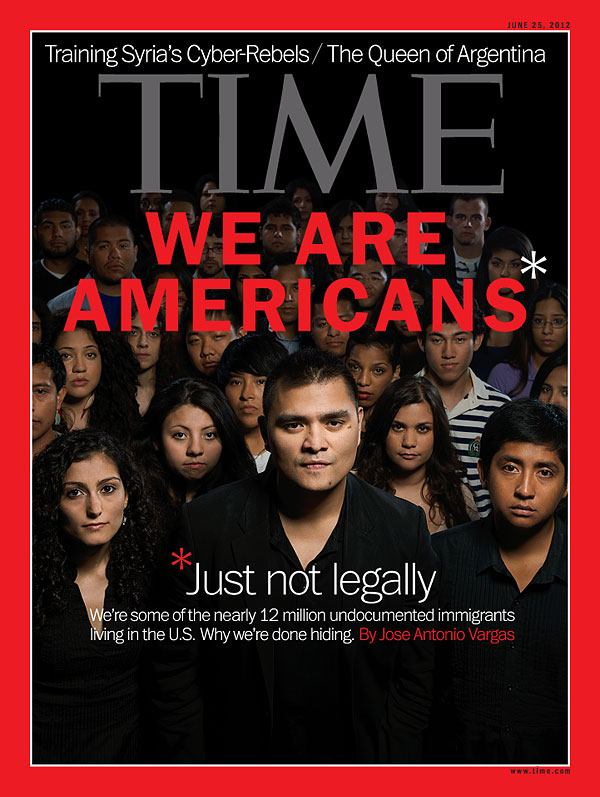 [Speaker Notes: Quinti
Financial Constraints
Unaware of Opportunities
Mental Health (Stress, Anxiety, Fear)
Limited Opportunities
Living in the Shadows]
Legislations/Executive actions
[Speaker Notes: Joselin]
Scenarios
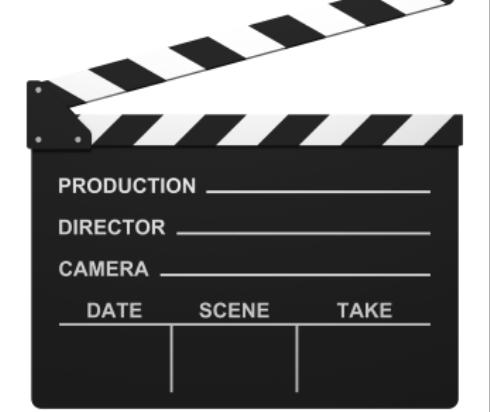 [Speaker Notes: Quinti 

Pass Out Sheet!]
What went well?
[Speaker Notes: Quinti]
What can be improved?
[Speaker Notes: Joselin]
What can be done to motivate students?
[Speaker Notes: Quinti]
Supporting students to a path for Career & Success
Readily available scholarships & Resources
List of institutions who provide financial aid to undocumented students
Internships 
Mental health check-ins 
Other careers 
Mentorship
[Speaker Notes: Joselin]
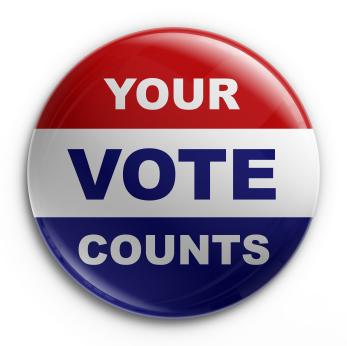 Advocacy
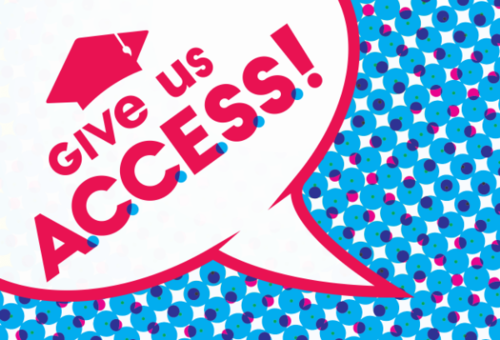 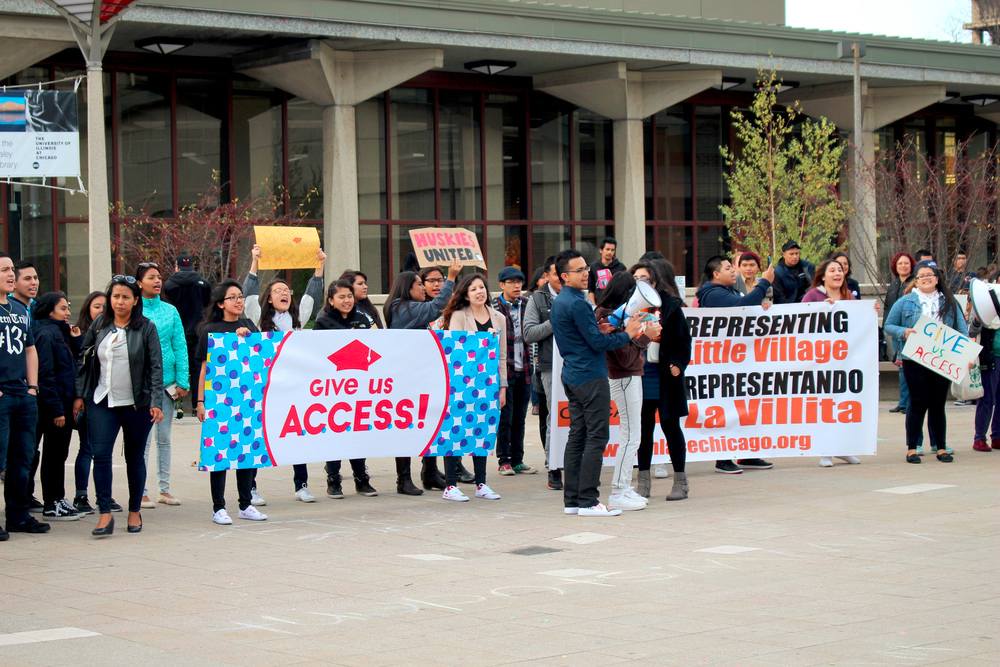 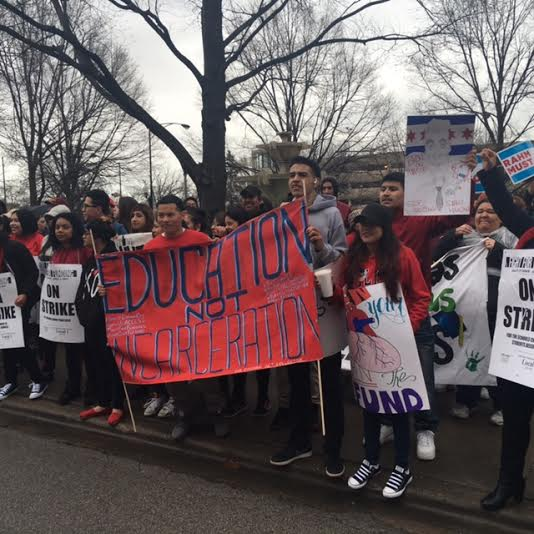 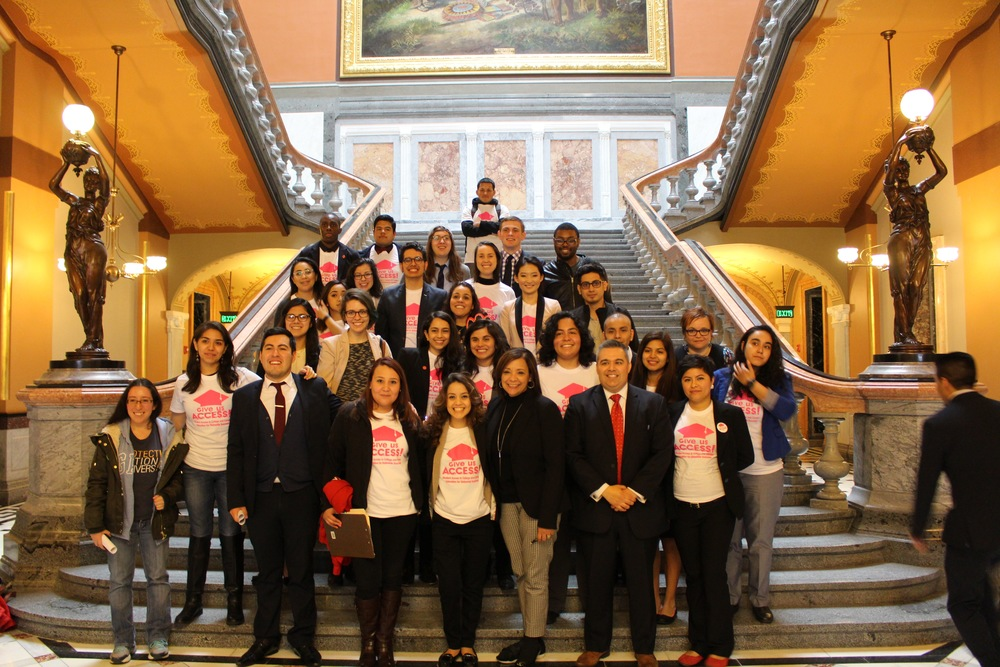 [Speaker Notes: Joselin


Springfield 
Voting
Student Access Bill]
Q & A
[Speaker Notes: Quinti

What are some challenges you are facing at your school?
What are you doing at 
your school/campus?]
Questions?
Joselin Cisneros, Post-Secondary Coordinator & Undocumented Student Adviser
Enlace Chicago
(773) 679-7990 cell
jcisneros@enlacechicago.org


Quintiliano Ríos Pérez
Avanza Postsecondary Coordinator & Undocumented Student Advisor 
Enlace Chicago-
773-535-4237 | 312- 324-4602 mobile
qrios@enlacechicago.org 





Special Thanks to Luis Narvaez 
 Director of Strategic Projects, Chicago Public Schools
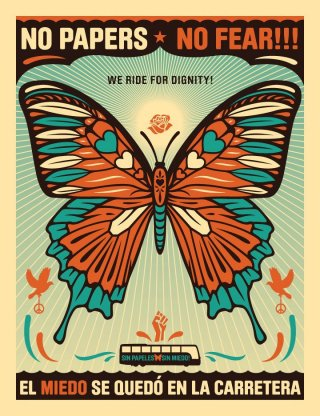 jcisneros@enlacechicago.org
[Speaker Notes: Quinti]